Ic Probe to Test Super Conducting Samples
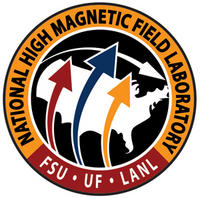 Final Design
Team 16 
Amy Eckerle
Andrew Whittington
Philip Witherspoon
Fall 2011
FAMU-FSU College of Engineering
1
The Project
Modify existing cryostat probe to conserve the amount of liquid helium used during a critical current measurement test.
Stainless Steel Jacket
Current Leads
Cryostat
Voltage tap wire
Helium level
Voltage tap
Sample
Magnet
2
The Problem
Objectives
Test 6-8 straight/spiral samples
Capability to deliver 1000 Amps to samples
Durable
Conserve Helium
Main focus
3
The Problem
Existing Probe Layout
Stainless Steel Jacket
Current Leads
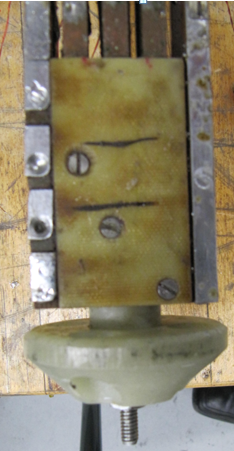 Voltage tap wire
Cryostat
Helium level
Voltage tap
Magnet
Sample
4
Concepts
Ways to Reduce Helium Consumption
Heat Exchanger
HTS Leads and support
Number of Leads
Fins
Gas Insulation
Jacket Design
5
Concepts
Ways to Reduce Helium Consumption
Heat Exchanger Cap
Heat Exchanger
HTS Leads and support
Number of Leads
Fins
Gas Insulation
Jacket Design
Covers current leads
Cools leads using excess gaseous helium
6
Concepts
Ways to Reduce Helium Consumption
Heat Exchanger
HTS Leads and support
Number of Leads
Fins
Gas Insulation
Jacket Design
G10 Support
Poor Conductor of heat
Low thermal conductivity with high electrical conductivity
Great reduction in copper surface area
Prevents copper leads from entering liquid helium bath
HTS Lead
7
Concepts
Ways to Reduce Helium Consumption
Current Leads
Heat Exchanger
HTS Leads and support
Number of Leads
Fins
Gas Insulation
Jacket Design
Leads are major heat leak
Maintain 6-8 samples with least amount of leads possible
Optimization
8
Concepts
Ways to Reduce Helium Consumption
Current Leads
Heat Exchanger
HTS Leads and support
Number of Leads
Fins
Gas Insulation
Jacket Design
Increase surface area
Increase heat transfer
Circular fins
Only in gaseous helium range
9
Concepts
Ways to Reduce Helium Consumption
Current Leads
Heat Exchanger
HTS Leads and support
Number of Leads
Fins
Gas Insulation
Jacket Design
Wells
Using the helium burn off gas to insulate the material
Layer of gas between the leads and fluid
Wells
10
Concepts
Ways to Reduce Helium Consumption
Current Leads
Heat Exchanger
HTS Leads and support
Number of Leads
Fins
Gas Insulation
Jacket Design
Stainless steel portion
G10 portion
interrupts thermal conduction of the stainless steel tube
11
Concept Selection
12
System Analysis
Temperature Profile 
To find the 35 Kelvin point on the copper leads 
Used Standard heat conduction equation


Integrated to find temperature profile
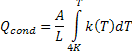 13
14
Temperature with Convection
Assumed exponential temperature profile of gas
Used temperature profile for conduction
Properties relative to Temperature
Dynamic Viscosity
Density
Thermal Conductivity
15
Temperature with Convection
Mass flow-rate of helium gas, forced convection will be used




Nusselt equation to find the variable Convection Coeff.
Reynolds Number
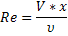 Prandtl Number
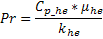 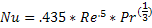 Nusselt Number
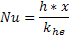 16
Temperature with Convection
Standard convection equation


Subtracted this heat from conducted heat

Integrated again to get a new temperature profile
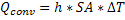 17
18
Concept Analysis - HTS lead
Temperature Profile marked 0.1281 meters from liquid to be 35 Kelvin

Heat transferred analysis is similar to that of the copper leads, however with different temperature differences and material properties.
19
Concept Analysis – Jacket
Heat transfer for solid stainless steel jacket
Stainless steel portion
Current Leads
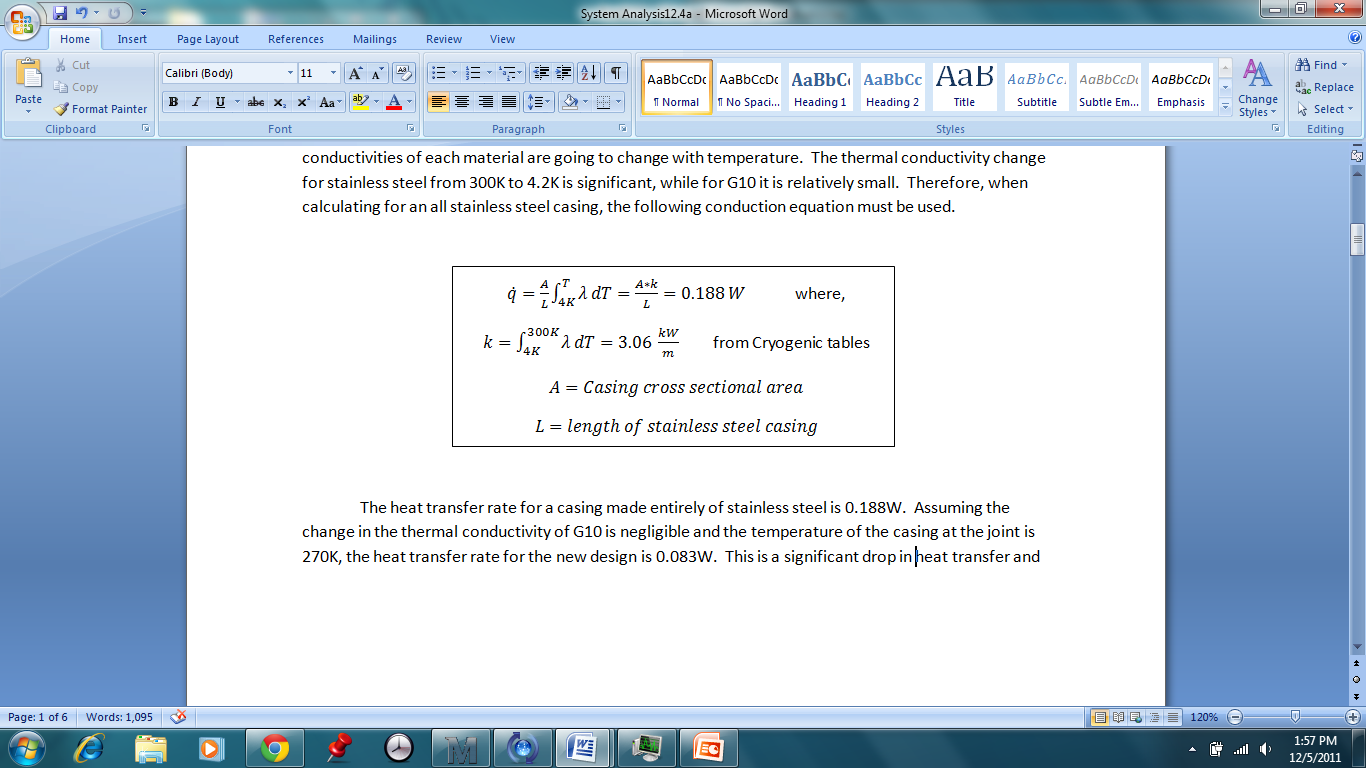 G10 portion
20
Concept Analysis – Jacket Design
Heat transfer for G10 replacement at critical point



Top – stainless steel
Bottom – G10
Five spacers, do not protrude 
Middle spacer connection for stainless steel and g10 portion
21
[Speaker Notes: Assume 300K outside of cryostat, 270K at point of joint]
Concept Analysis - Jacket
The cross sectional area is needed to determine the resistance


From these equations the heat transfer of the stainless steel and g10 portions of the combined jacket may be determined from


The combined heat transfer rate is
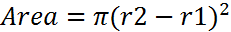 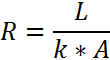 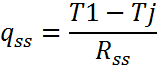 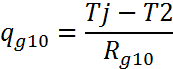 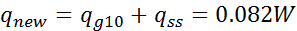 22
Concept Analysis - Jacket
Results
Much lower heat transfer
G10 interrupts the transfer of heat from the environment through the stainless steel
23
Concept Analysis - Fin
Current Leads
24
Concept Analysis – Optimization of Leads
150 liters used in 3 hour test with a 10 lead probe with 8 samples mounted
One lead uses 5 liters/hour
One hour to cool down magnet estimated 50 liters used 
Magnet ramping takes 45 minutes
75 minutes used for testing, 9.375 minutes per sample
Multiple test needed for low sample count
25
Final Probe Design – Full Length
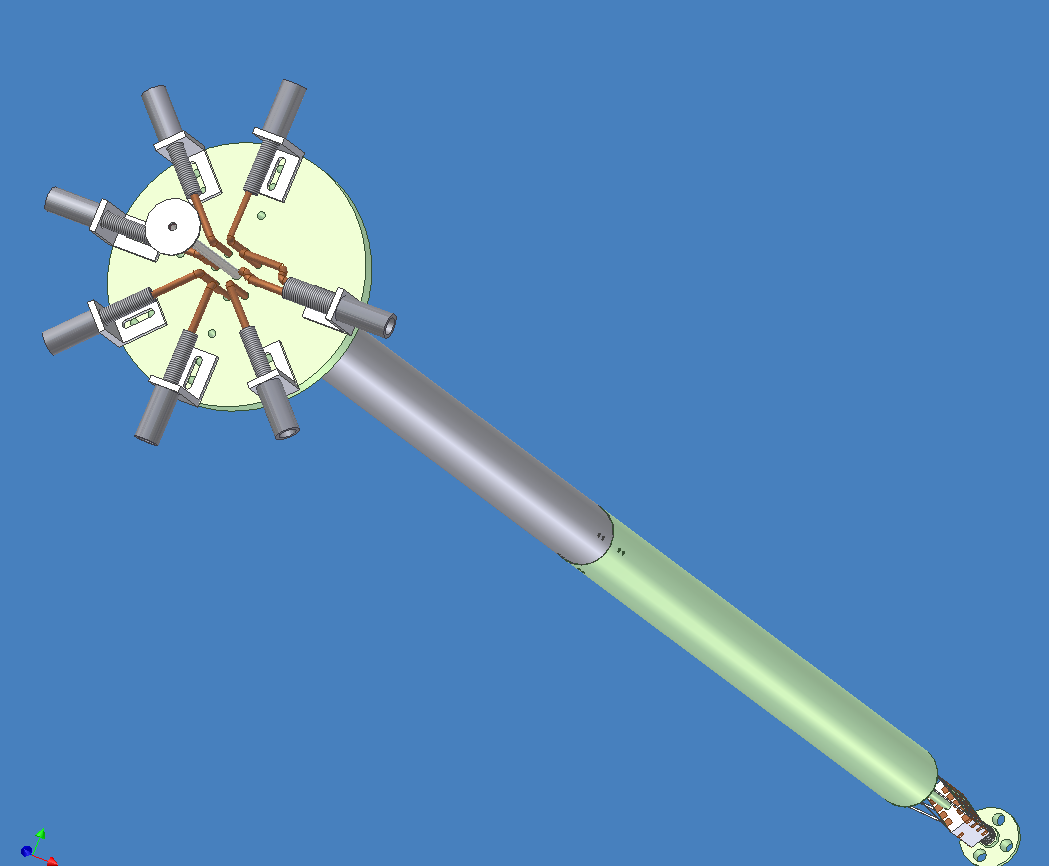 26
Final Probe Design – Top View
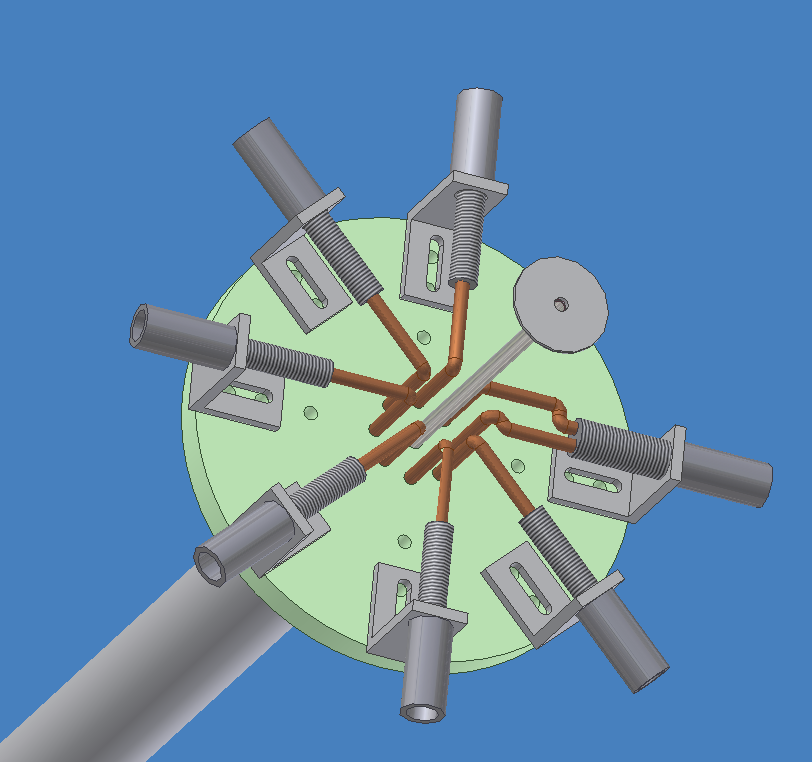 27
Final Probe Design – Sample Holder
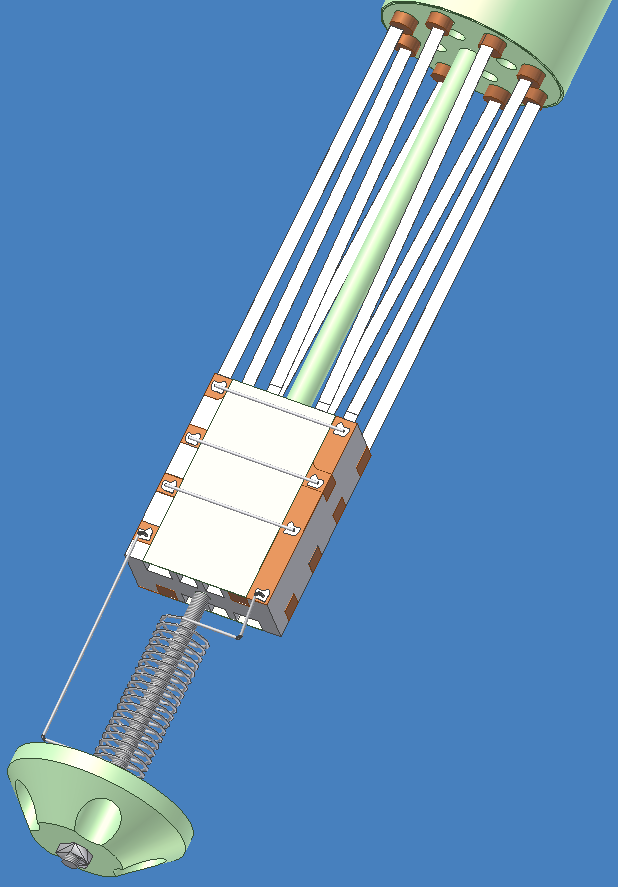 28
Final Probe Design – Inner View
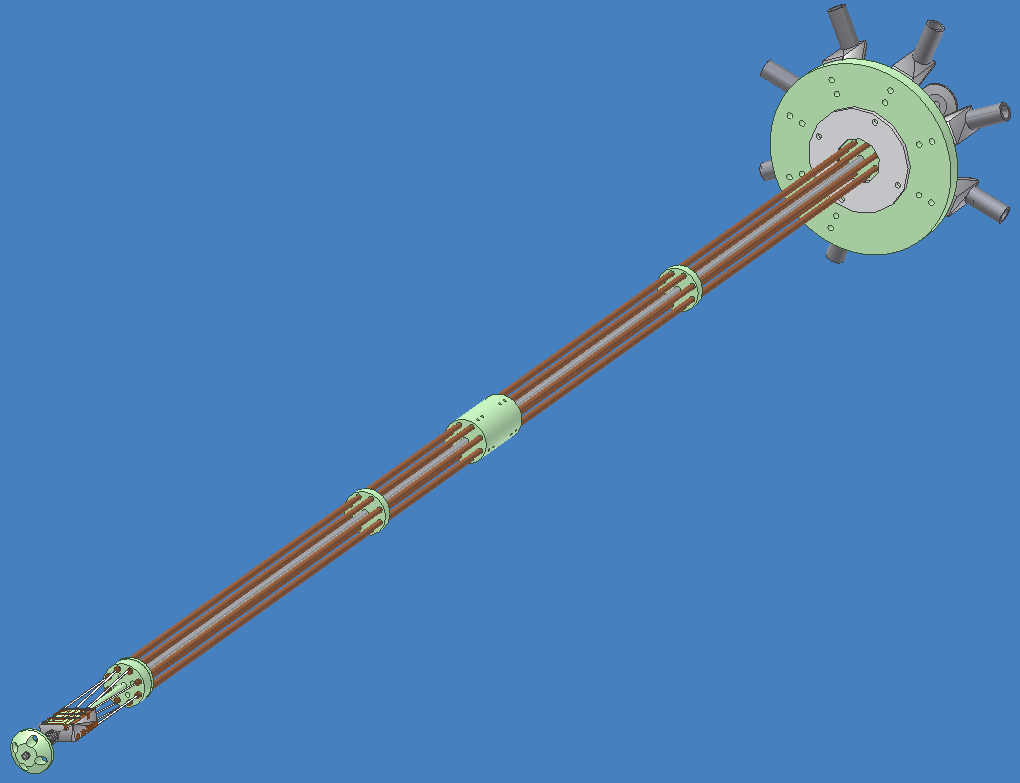 29
Bill of Materials -
30
Future Goals
For the spring semester
January – Order materials
February – Machine and assemble
March – Testing
April – Finished product
31
Acknowledgments
Dr. Hovsapian, Adjunct Faculty, Florida State University, Mechanical Engineering, Ph.D.
Dr. Kosaraju, Adjunct Faculty and Postdoctoral Researcher
Dr. Hellstrom, Ph.D. Materials Science, Stanford University, 
Dr. Trociewitz, Associate Scholar/Scientist, ASC
Applied Superconductivity Center
NHMFL
32
References
Çengel, Yunus A., Robert H. Turner, and John M. Cimbala. Fundamentals of Thermal-fluid Sciences. Boston: McGraw-Hill, 2008. Print.
Ekin, Jack W. . Experimental Techniques for Low-temperature Measurements. New York: Oxford UP, 2006. Print.
Thomas, Lindon C. Fundamentals of Heat Transfer. Englewood Cliff, NJ: Prentice-Hall, 1980. Print.
33
Questions?
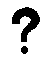 34
35
Sponsors
NHMFL
Applied Superconductivity Center
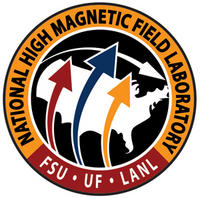 36
Concept 2- HTS Leads
Replacing Copper with HTS leads
High temperature superconducting leads
Conducts current orders of magnitude greater than copper
Poor conductor of heat
Reduces surface area of copper
Removes copper from entering liquid helium bath
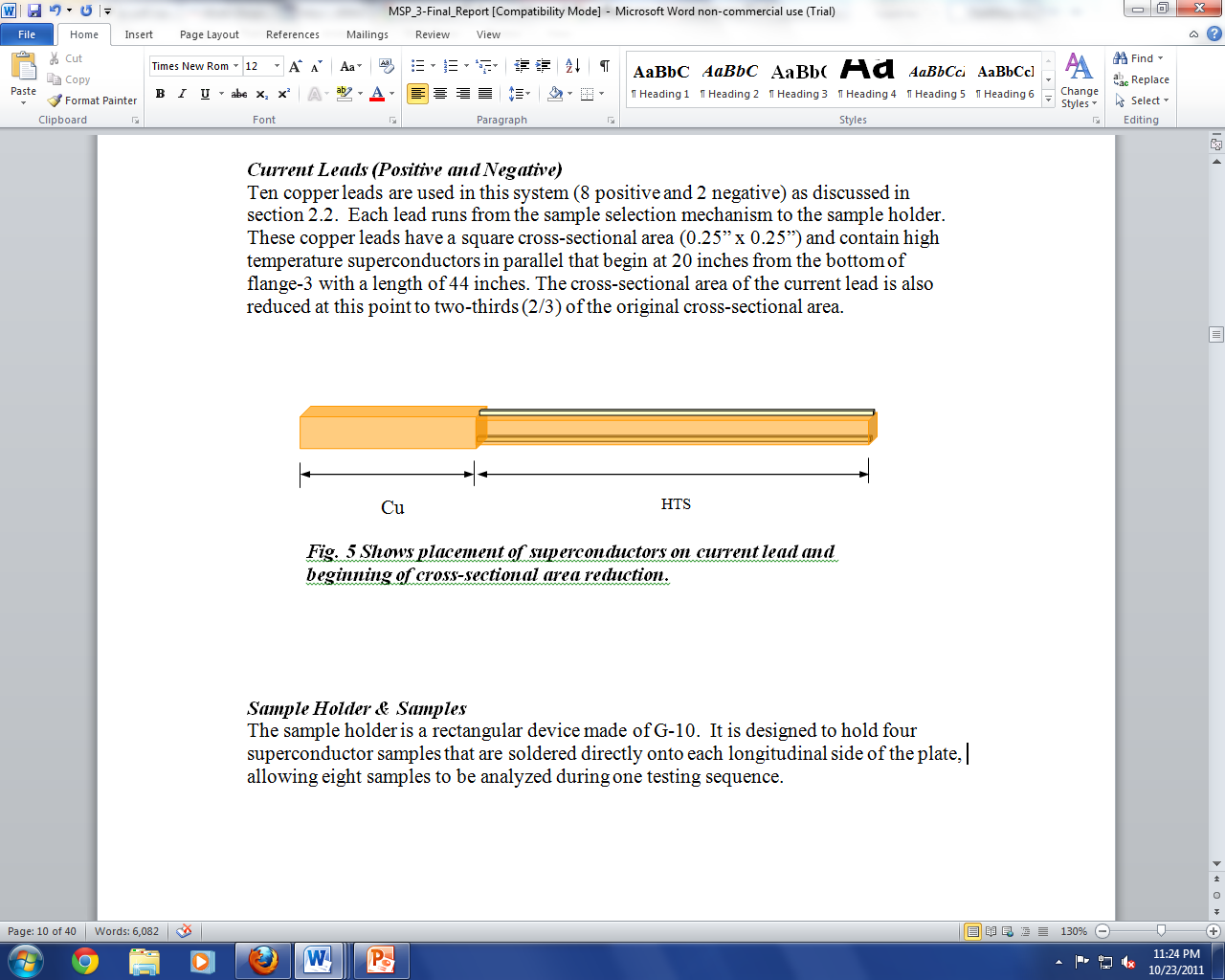 37
Concept 2 & 3 – Structural Support
HTS Leads
Need structural support
G10 encasement
38
Existing Probe
Copper current leads for existing probe
Top flange made of G-10
Stainless steel casing
G-10 sample holder
39
Concept 2 - HTS leads
Existing Probe
The current leads for existing probe
40
Concept 2 - HTS leads
Concept 2 – HTS Lead
Remove section of copper lead
Replace with HTS material
Solder joint
41
Concept 2 - HTS leads
Concept 3 – Structural Support
G-10 Structural support
Remove section of copper lead
HTS material
42
Concept 2 & 3 - HTS leads
Concept 4 – Reduce Leads
Reduce the amount of leads
Leads are major heat leak
Temperature gradient
Maintain 6-8 samples with least amount of leads possible
Optimization
43
[Speaker Notes: Ambient air to 4.2 K]
Circular Fins
Easy to machine
Fit in given space
Need circular leads
Number of fins
Too many may not be helpful
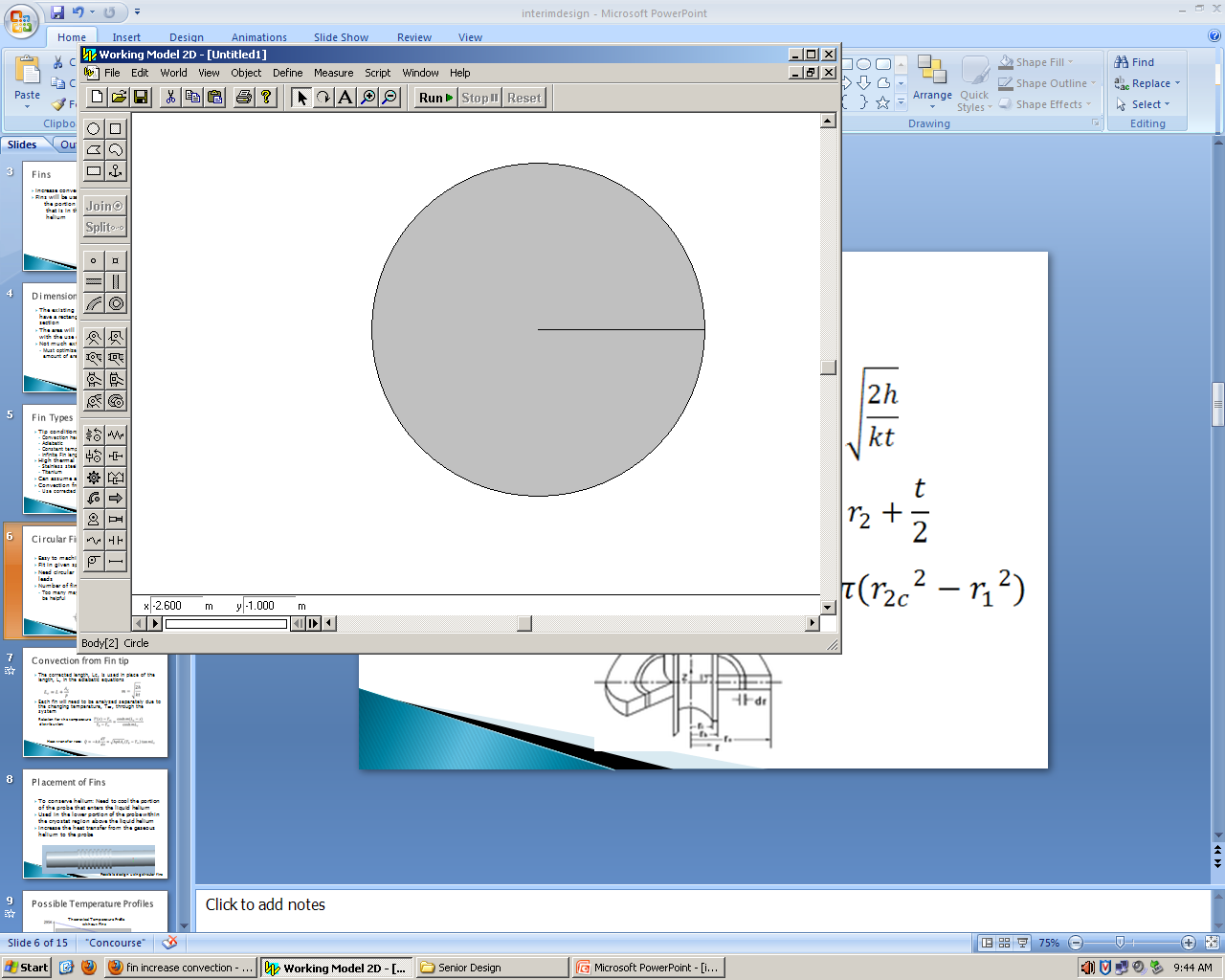 3.9mm
Cross section of 
a proposed circular
 copper lead
44
Concept 6 – Gas Insulation
Using the helium burn off gas to insulate the material.
Layer of gas between the leads and fluid
 Non-boiling, Nucleate boiling, film boiling
Changing the orientation of leads
Vertical Vs. inclined
Trapping of gas, wells
45
Concept 7–Spoke Thermal Cap
G-10, a fibrous material, is used as a current lead spacer
Modification to this part can interrupt thermal conduction of  the stainless steel tube.
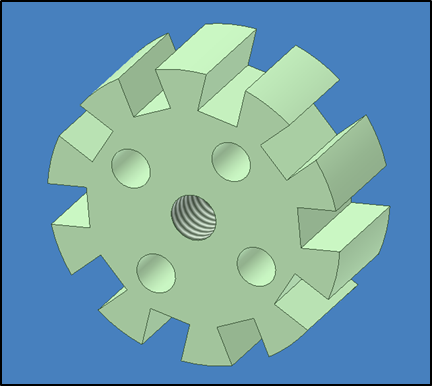 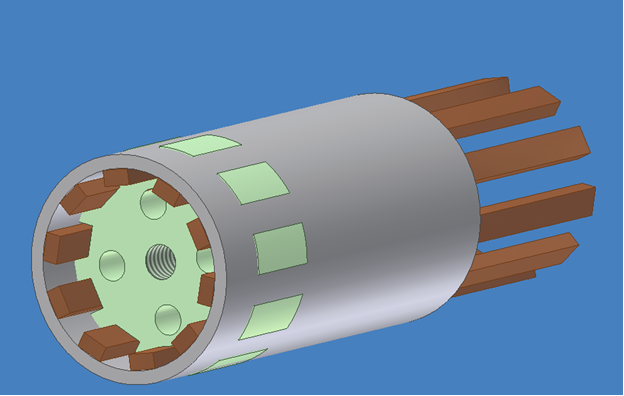 46
Concept 7 - Casing/Spoke Design
Concept 7 – Spoke Design
Hard to implement
New Design
interrupts thermal conduction of				     the stainless steel tube
Easy to implement
New Casing Design
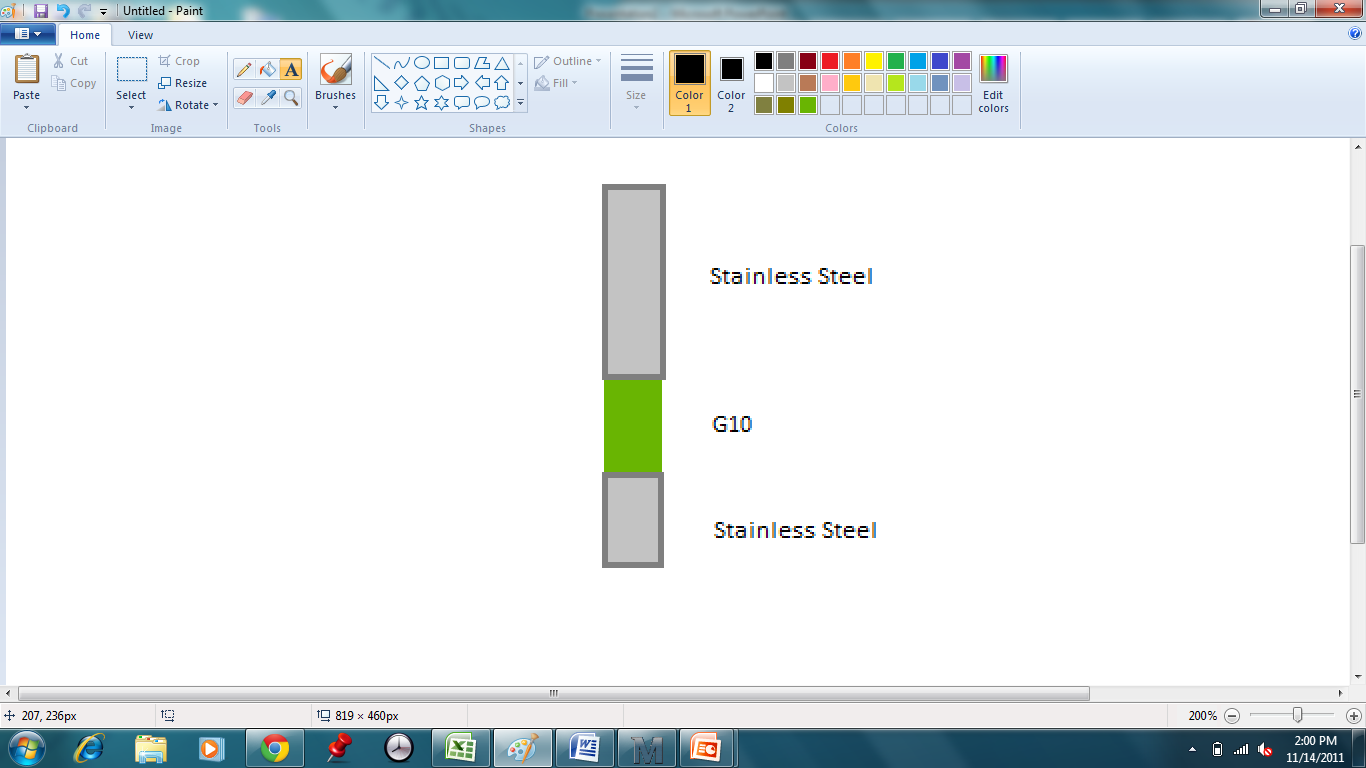 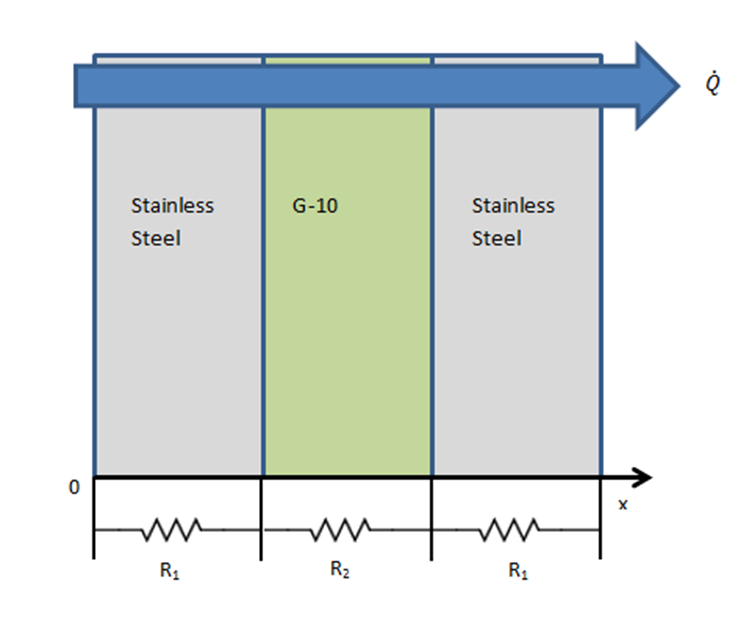 47
Concept Analysis – Fins
For calculations,
Assumed
Adiabatic tip
Annular fins of a rectangular profile
Fin temperature varies only in one direction
Analysis of smooth lead vs. finned lead
48
Concept Analysis - Fins
Analysis of smooth lead
Maximum radius 3.937mm
Simplification - calculations performed for a specific point on the lead
Heat transfer rate of the smooth lead is given by:


Where, h is taken as the average convection rate determined in previous calculations, A is the surface area of smooth lead, Tb is the temperature of the casing, and T∞ is the temperature of the gas
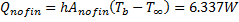 49
[Speaker Notes: Ts=250K Tinf=105K Tinf is temp of gas Ts-Tb temperature of the casing]
Concept Analysis - Fins
Analysis of the finned lead
Maximum radius of fin is 3.937mm
Increase the surface area of the lead
Design*
Thickness – 0.5 mm
Spacing – 2.0 mm
Using annular fin efficiency tables, η = 0.81
From,

Heat transfer rate of the finned lead,
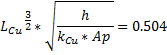 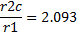 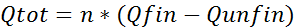 50
* More detailed calculations available in appendix
Concept Analysis - Fins
Analysis of the finned lead
Using annular fin efficiency tables, η = 0.81
From,


Heat transfer rate of the finned lead,




Area increase,
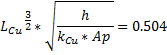 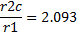 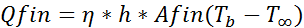 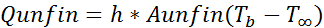 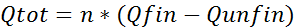 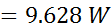 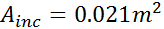 51